Pharmacology Update 2023Teresa Knoop, MSN, RN, AOCN®Nurse Consultant
Disclosures
Speaker Honoraria: ION division AmerisourceBergen, Physicians’ Education Resource, McKesson
Advisory Board Honoraria: Frenesius Kabi
Objectives
Identify new  drugs/agents that have been FDA approved for cancer treatment in 2023, as well as notable approvals in 2022.

Recognize how new drugs/agents are given generic (non-proprietary) names.

Identify how to gain information about new drugs based on the generic (non-proprietary) naming system
Progress in Cancer Therapy 2023
New FDA Approved Cancer Treatment Agents (1/1/2023 to 8/29/23)

   9 drugs :  3 solid tumor indications
		   6 hematologic malignancy

8 Molecularly Targeted/Immunotherapy
1 Endocrine Receptor Antagonist
http://www.fda.gov/Drugs/InformationOnDrugs/ApprovedDrugs/ucm279174.htm
Progress in Cancer Therapy 2023
Additional  FDA Approved Cancer Treatment Agent Indications (1/1/2023 to 8/29/2023)

29 drugs with 15 additional disease indications
http://www.fda.gov/Drugs/InformationOnDrugs/ApprovedDrugs/ucm279174.htm
Trends
Trends
Immunotherapy and Molecular Therapies

Subcutaneous formulations of monoclonal antibodies

Expanded indications 

Neoadjuvant/adjuvant

Metastatic and locally advanced treatment

Maintenance after primary treatment

New generations of drugs to treat drug resistance
http://www.fda.gov/Drugs/InformationOnDrugs/ApprovedDrugs/ucm279174.htm
Trends
Biosimilars

A biological product that is approved based on a showing  that it is highly     similar  to an already-approved biological product, known as a reference product.               

The biosimilar also must show it has no clinically meaningful differences in terms of safety and  effectiveness from the reference product. 

Only minor differences in clinically inactive components are allowable   in biosimilar products.

As of 8/29/23 the number of cancer biosimilars approved by the FDA include:
10 for cancer supportive care
12 for cancer treatment
https://www.fda.gov/drugs/biosimilars/biosimilar-product-information
Trends
Cellular  Gene Therapies

2017: “The U.S. Food and Drug Administration issued a historic action today making the first gene therapy available in the United States, ushering in a new approach to the treatment of cancer and other serious and life-threatening diseases.”

6 new therapies FDA approved for cancer treatment since 2017, with expanding indications; more in clinical trials development
http://www.fda.gov/Drugs/InformationOnDrugs/ApprovedDrugs/ucm279174.htm
Trends
Adenoviral vector-based gene therapy

First in class drug approved for high risk Bacillus Calmette-Guerin (BCG) unresponsive non-muscle invasive bladder cancer
http://www.fda.gov/Drugs/InformationOnDrugs/ApprovedDrugs/ucm279174.htm
Trends
Tumor Agnostic Drugs

Drugs designed to treat Biomarkers; not tumor histology specific
http://www.fda.gov/Drugs/InformationOnDrugs/ApprovedDrugs/ucm279174.htm
Trends
Bispecific Immunomodulatory Drugs

Fusion Proteins

Monoclonal Antibodies
http://www.fda.gov/Drugs/InformationOnDrugs/ApprovedDrugs/ucm279174.htm
Trends
Genomic Taxonomy: Use of appropriate terminology to ensure patient safety and quality

A shift from use of “mutation”  to “variant”

Use of the term “mutation” can cause confusion and medical errors

DNA sequencing technology has evolved rapidly and can detect multiple types of genomic variations which  can be:
Benign 
Likely benign
Of uncertain significance
Likely pathogenic
Pathogenic (disease causing)

A shift to “Biomarkers and Biomarker Testing” rather than terms such as molecular, tumor or genomic profiling
https://www.ons.org/genomics-taxonomy
Progress in Cancer Therapy 2023
Non-Small Cell Lung Cancer (NSCLC)

pembrolizumab Keytruda® Merck:  adjuvant treatment following resection and platinum-based chemotherapy for stage IB (T2a ≥4 cm), II, or IIIA non-small cell lung cancer (NSCLC) (2023)

pralsetinib Gavreto® Genentech, Inc: adult patients with metastatic rearranged during transfection (RET) fusion-positive non-small cell lung cancer (NSCLC) (2023)
http://www.fda.gov/Drugs/InformationOnDrugs/ApprovedDrugs/ucm279174.htm
Of Note 2022: Non-Small Cell Lung Cancer
Increasing biomarker specific drug approvals for advanced/metastatic NSCLC:
(MET) exon 14 skipping
HER2 Mutant
rearranged during transfection (RET) gene fusion
KRAS G12C¬-mutated

First drug approved for HER2-mutant NSCLC 
fam-trastuzumab deruxtecan-nxki Enhertu® Daiichi Sankyo, Inc.: adult patients with unresectable or metastatic non-small cell lung cancer (NSCLC) whose tumors have activating human epidermal growth factor receptor 2 HER2 (ERBB2) mutations, as detected by an FDA-approved test, and who have received a prior systemic therapy. This is the first drug approved for HER2-mutant NSCLC (2022)
http://www.fda.gov/Drugs/InformationOnDrugs/ApprovedDrugs/ucm279174.htm
Progress in Cancer Therapy 2023
Breast

elacestrant Orserdu™ Stemline Therapeutics, Inc.: postmenopausal women or adult men with ER-positive, HER2-negative, ESR1-mutated advanced or metastatic breast cancer with disease progression following at least one line of endocrine therapy (2023) 

abemaciclib Verzenio® Eli Lilly and Company with endocrine therapy (tamoxifen or an aromatase inhibitor): adjuvant treatment of adult patients with hormone receptor (HR)-positive, human epidermal growth factor receptor 2 (HER2)-negative, node-positive, early breast cancer at high risk of recurrence (2023)

sacituzumab govitecan-hziy Trodelvy® Gilead Sciences, Inc.: unresectable locally advanced or metastatic hormone receptor (HR)-positive, human epidermal growth factor receptor 2 (HER2)-negative (IHC 0, IHC 1+ or IHC 2+/ISH-) breast cancer who have received endocrine-based therapy and at least two additional systemic therapies in the metastatic setting (2023)
http://www.fda.gov/Drugs/InformationOnDrugs/ApprovedDrugs/ucm279174.htm
Of Note 2022: Breast Cancer
fam-trastuzumab deruxtecan-nxki Enhertu® received 2 approvals with 1 being:

adult patients with unresectable or metastatic HER2-low (IHC 1+ or IHC 2+/ISH‑) breast cancer who have received a prior chemotherapy in the metastatic setting or developed disease recurrence during or within six months of completing adjuvant chemotherapy 

Offers a new option for HER2-low metastatic/recurrent breast cancer
http://www.fda.gov/Drugs/InformationOnDrugs/ApprovedDrugs/ucm279174.htm
Progress in Cancer Therapy 2023
Urothelial Carcinoma

enfortumab vedotin-ejfv Padcev® Astellas Pharma with pembrolizumab Keytruda® Merck:  patients with locally advanced or metastatic urothelial carcinoma who are ineligible for cisplatin-containing chemotherapy (2023)
http://www.fda.gov/Drugs/InformationOnDrugs/ApprovedDrugs/ucm279174.htm
Of Note 2022: Bladder Cancer
Non-Muscle Invasive Bladder Cancer

nadofaragene firadenovec-vncg Adstiladrin® Ferring Pharmaceuticals: adult patients with high-risk Bacillus Calmette-Guérin (BCG) unresponsive non-muscle invasive bladder cancer (NMIBC) with carcinoma in situ (CIS) with or without papillary tumors (2022)
http://www.fda.gov/Drugs/InformationOnDrugs/ApprovedDrugs/ucm279174.htm
Progress in Cancer Therapy 2023
Endometrial

dostarlimab-gxly Jemperli,  GlaxoSmithKline LLC: adult patients with mismatch repair deficient (dMMR) recurrent or advanced endometrial cancer, as determined by an FDA-approved test, that has progressed on or following a prior platinum-containing regimen in any setting and are not candidates for curative surgery or radiation (2023)

dostarlimab-gxly Jemperli, GlaxoSmithKline:  with carboplatin and paclitaxel, followed by single-agent dostarlimab-gxly, for primary advanced or recurrent endometrial cancer (EC) that is mismatch repair deficient (dMMR), or microsatellite instability-high (MSI-H) (2023)
http://www.fda.gov/Drugs/InformationOnDrugs/ApprovedDrugs/ucm279174.htm
Progress in Cancer Therapy 2023
Colorectal

tucatinib Tukysa® Seagen Inc. in combination with trastuzumab:  RAS wild-type HER2-positive unresectable or metastatic colorectal cancer that has progressed following fluoropyrimidine-, oxaliplatin-, and irinotecan-based chemotherapy (2023)

trifluridine and tipiracil  LONSURF® Taiho Oncology, Inc.: combined  with bevacizumab, for metastatic colorectal cancer (mCRC) previously treated with fluoropyrimidine-, oxaliplatin- and irinotecan-based chemotherapy, an anti-VEGF biological therapy, and if RAS wild-type, an anti-EGFR therapy (2023)
http://www.fda.gov/Drugs/InformationOnDrugs/ApprovedDrugs/ucm279174.htm
Progress in Cancer Therapy 2023
Glioblastoma

dabrafenib Tafinlar® Novartis with trametinib Mekinist® Novartis: pediatric patients 1 year of age and older with low-grade glioma (LGG) with a BRAF V600E mutation who require systemic therapy. The FDA also approved new oral formulations of both drugs suitable for patients who cannot swallow pills (2023)


Merkel Cell carcinoma

retifanlimab-dlwr Zynyz® Incyte Corporation: adult patients with metastatic or recurrent locally advanced Merkel cell carcinoma (MCC) (2023)
http://www.fda.gov/Drugs/InformationOnDrugs/ApprovedDrugs/ucm279174.htm
Progress in Cancer Therapy 2023
Prostate

olaparib Lynparza® AstraZeneca Pharmaceuticals LP: combined with abiraterone and prednisone (or prednisolone) for adult patients with deleterious or suspected deleterious BRCA-mutated (BRCAm) metastatic castration-resistant prostate cancer (mCRPC) (2023)

talazoparib Talzenna® Pfizer, Inc.: combined  with enzalutamide for homologous recombination repair (HRR) gene-mutated metastatic castration-resistant prostate cancer (mCRPC) (2023)

niraparib and abiraterone acetate Akeega™, Janssen Biotech, Inc.: with prednisone: adult patients with deleterious or suspected deleterious BRCA-mutated castration-resistant prostate cancer (mCRPC) (2023)
http://www.fda.gov/Drugs/InformationOnDrugs/ApprovedDrugs/ucm279174.htm
Progress in Cancer Therapy 2023
Melanoma

HEPZATO KIT (melphalan for Injection/Hepatic Delivery System) containing melphalan (HEPZATO, Delcath Systems, Inc.) as a liver-directed treatment for adult patients with uveal melanoma with unresectable hepatic metastases affecting less than 50% of the liver and no extrahepatic disease, or extrahepatic disease limited to the bone, lymph nodes, subcutaneous tissues, or lung that is amenable to resection or radiation (2023)
http://www.fda.gov/Drugs/InformationOnDrugs/ApprovedDrugs/ucm279174.htm
Of Note: Tumor Agnostic Drugs 2022
Offer treatment options based on Biomarkers in any type of advanced cancer in which the biomarker is discovered. Potential treatment options when others may have been exhausted.

alpelisib Vijoice® Novartis Pharmaceuticals: adult and pediatric patients two years of age and older with severe manifestations of PIK3CA-related overgrowth spectrum (PROS) who require systemic therapy (2022)

dabrafenib Tafinlar® Novartis  in combination with trametinib Mekinist® Novartis: for the treatment of adult and pediatric patients ≥ 6 years of age with unresectable or metastatic solid tumors with BRAF V600E mutation who have progressed following prior treatment and have no satisfactory alternative treatment options (2022)

selpercatinib Retevmo™ Eli Lilly and Company: adult patients with locally advanced or metastatic solid tumors with a rearranged during transfection (RET) gene fusion that have progressed on or following prior systemic treatment or who have no satisfactory alternative treatment options (2022)
http://www.fda.gov/Drugs/InformationOnDrugs/ApprovedDrugs/ucm279174.htm
Progress in Cancer Therapy 2023
Mantle Cell Lymphoma

pirtobrutinib Jaypirca™ Eli Lilly and Company:  relapsed or refractory mantle cell lymphoma (MCL) after at least two lines of systemic therapy, including a BTK inhibitor (2023) 


Acute Myeloid Leukemia

quizartinib Vanflyta® Daiichi Sankyo, Inc.: combined with standard cytarabine and anthracycline induction and cytarabine consolidation, and as maintenance monotherapy following consolidation chemotherapy, for the treatment of adult patients with newly diagnosed acute myeloid leukemia (AML) that is FLT3 internal tandem duplication (ITD)-positive (2023)

Chronic Lymphocytic Leukemia or Small Lymphocytic Leukemia

zanubrutinib Brukinsa® BeiGene USA, Inc.: for chronic lymphocytic leukemia (CLL) or small lymphocytic lymphoma (SLL) (2023)
http://www.fda.gov/Drugs/InformationOnDrugs/ApprovedDrugs/ucm279174.htm
Progress in Cancer Therapy 2023
Large B-Cell lymphoma (DLBCL) 

polatuzumab vedotin-piiq Polivy® Genentech, Inc. with a rituximab product, cyclophosphamide, doxorubicin, and prednisone (R-CHP):  adult patients who have previously untreated diffuse large B-cell lymphoma (DLBCL), not otherwise specified (NOS), or high-grade B-cell lymphoma (HGBL) and who have an International Prognostic Index (IPI) score of 2 or greater (2023)

epcoritamab-bysp Epkinly™ Genmab US, Inc.: relapsed or refractory diffuse large B-cell lymphoma (DLBCL) not otherwise specified, including DLBCL arising from indolent lymphoma, and high-grade B-cell lymphoma after two or more lines of systemic therapy (2023)

glofitamab-gxbm Columvi™ Genentech, Inc.: for relapsed or refractory diffuse large B-cell lymphoma, not otherwise specified (DLBCL, NOS) or large B-cell lymphoma (LBCL) arising from follicular lymphoma, after two or more lines of systemic therapy (2023)
http://www.fda.gov/Drugs/InformationOnDrugs/ApprovedDrugs/ucm279174.htm
Progress in Cancer Therapy 2023
Multiple Myeloma

talquetamab-tgvs Talvey™ Janssen Biotech, Inc.: adults with relapsed or refractory multiple myeloma who have received at least four prior lines of therapy, including a proteasome inhibitor, an immunomodulatory agent, and an anti-CD38 monoclonal antibody (2023)

elranatamab-bcmm Elrexfio™  Pfizer, Inc.: a bispecific B-cell maturation antigen (BCMA)-directed CD3 T-cell engager, for adults with relapsed or refractory multiple myeloma who have received at least four prior lines of therapy, including a proteasome inhibitor, an immunomodulatory agent, and an anti-CD38 monoclonal antibody (2023)
http://www.fda.gov/Drugs/InformationOnDrugs/ApprovedDrugs/ucm279174.htm
Tips for Learning about New Cancer Therapies
Know the type of drug/agent
Small molecule, monoclonal antibody, cellular gene therapy, vaccine, cytotoxic, fusion protein

Know the generic (non-proprietary) name

Know the target and what is does normally in the body/what other FDA approved drugs are similar

Know if the drug is genomically specific to an actionable variant and if biomarker testing is needed before administration
I know the generic name; but how do I pronounce it and how do I learn more??
http://www.cancer.gov/dictionary

http://www.mycancergenome.org/content/molecular-   medicine/overview-of-targeted-therapies-for-cancer/
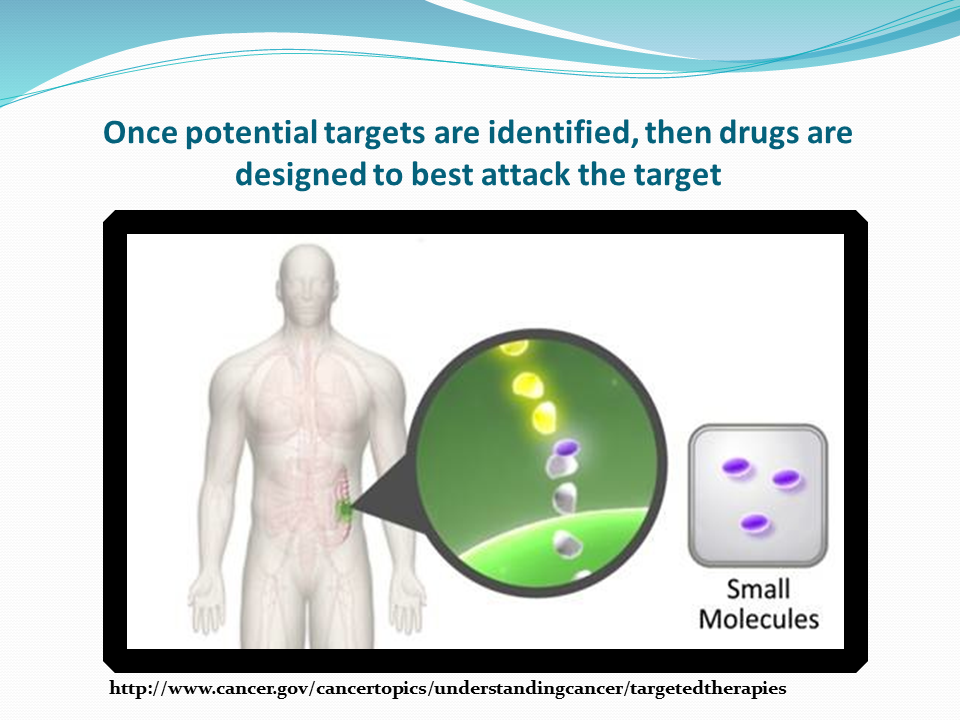 Small Molecules
Majority are oral, although a few are IV or subcutaneous

Implications for orals:
Adherence
Possible drug/food , drug/drug interactions
Patient education regarding taking medication correctly

Targets vary and side effects are related to targets
https://www.ama-assn.org/about/united-states-adopted-names/united-states-adopted-names-naming-guidelines
Of Note: Small Molecules
Only 3 new small molecules for cancer treatment 
approved by the FDA thus far in 2023 ( 4 in 2022)
http://www.fda.gov/Drugs/InformationOnDrugs/ApprovedDrugs/ucm279174.htm
Small Molecules Naming Conventions
tinibs:
kinase inhibitors 
erlotinib, sunitinib, ponatinib, imatinib,  dasatinib, ruxolitinib, dacomitinib, lorlatinib, larotrectinib, gilteritinib, neratinib, erdafitinib, pexidartinib, fedratinib, entrectinib, avapritinib, tucatinib, pemigatinib, ripretinib, selpercatinib, pralsetinib, cabozantinib, tepotinib, infigratinib, mobocertinib , pacritinib, futibatinib, quizartinib

paribs
parp inhibitors
niraparib with abiraterone

brutinib
bruton’s kinase inhibitor
pirtobrutinib
https://www.ama-assn.org/about/united-states-adopted-names/united-states-adopted-names-naming-guidelines
pirtobrutinib Jaypirca™ Eli Lilly and Company:  relapsed or refractory mantle cell lymphoma (MCL) after at least two lines of systemic therapy, including a BTK inhibitor (2023)
www.jaypirca.com
pirtobrutinib Jaypirca™
pirtobrutinib Jaypirca™ Eli Lilly and Company:  relapsed or refractory mantle cell lymphoma (MCL) after at least two lines of systemic therapy, including a BTK inhibitor (2023) 
Oral kinase inhibitor; small molecule 

Drug interactions with strong CYP3A inhibitors; strong or moderate CYP3A inducers; sensitive CYP2C8, CYP2C19, CYP3A,  P-gp, or BCRP substrates

Targets Bruton’s tyrosine kinase (BTK)

No Biomarker testing needed prior to administration

Side effects: fatigue, musculoskeletal pain, diarrhea, edema, dyspnea, pneumonia, and bruising, infections, hemorrhage, cytopenias, atrial fibrillation, atrial flutter, second primary malignancies.
www.jaypirca.com
quizartinib Vanflyta® Daiichi Sankyo, Inc.: combined with standard cytarabine and anthracycline induction and cytarabine consolidation, and as maintenance monotherapy following consolidation chemotherapy, for the treatment of adult patients with newly diagnosed acute myeloid leukemia (AML) that is FLT3 internal tandem duplication (ITD)-positive (2023)
www.vanflyta.com
quizartinib Vanflyta®
quizartinib Vanflyta® Daiichi Sankyo, Inc.: combined with standard cytarabine and anthracycline induction and cytarabine consolidation, and as maintenance monotherapy following consolidation chemotherapy, for the treatment of adult patients with newly diagnosed acute myeloid leukemia (AML) that is FLT3 internal tandem duplication (ITD)-positive (2023)
Oral kinase inhibitor; small molecule 

Drug interactions with strong CYP3A inhibitors; strong or moderate CYP3A inducers; Contraindicated with severe hypokalemia, severe hypomagnesemia, long QT syndrome, or pts with a history of ventricular arrhythmias or torsades de pointes

Targets FLT-3 internal tandem duplication

Biomarker testing needed prior to administration

Side effects: QT prolongation, torsades de pointes, cardiac arrest, decreased lymphocytes, potassium, albumin, phosphorus, alkaline phosphatase, magnesium, calcium ;  febrile neutropenia,  diarrhea, mucositis, nausea, abdominal pain, sepsis, neutropenia, headache, creatine phosphokinase increased, vomiting, and upper respiratory tract infection
www.vanflyta.com
niraparib and abiraterone acetate Akeega™, Janssen Biotech, Inc.: with prednisone: adult patients with deleterious or suspected deleterious BRCA-mutated castration-resistant prostate cancer (mCRPC) (2023)
www.akeega.com
niraparib and abiraterone acetate Akeega™
niraparib and abiraterone acetate Akeega™, Janssen Biotech, Inc.: with prednisone: adult patients with deleterious or suspected deleterious BRCA-mutated castration-resistant prostate cancer (mCRPC) (2023)

Niraparib, oral PARP inhibitor,  combined with abiraterone , a CYp17 inhibitor; small molecule 

Drug interactions with strong CYP3A inhibitors; CYP2D6 substrates

Targets prostate cancer with deleterious or suspected deleterious BRCA-mutations

Biomarker testing needed prior to administration

Side effects: hepatotoxicity, adrenocortical insufficiency, hypoglycemia, decreased hemoglobin, lymphocytes, white blood cells, platelets, neutrophils, potassium; constipation, hypertension, nausea, increased creatinine, AST,  ALT, alkaline phosphatase; musculoskeletal pain, fatigue edema, dyspnea, decreased appetite, vomiting, dizziness, COVID-19, headache, abdominal pain, hemorrhage, urinary tract infection, cough, insomnia, increased bilirubin, weight decreased, arrhythmia, fall, and pyrexia. PRES, MDS/AML.
www.akeega.com
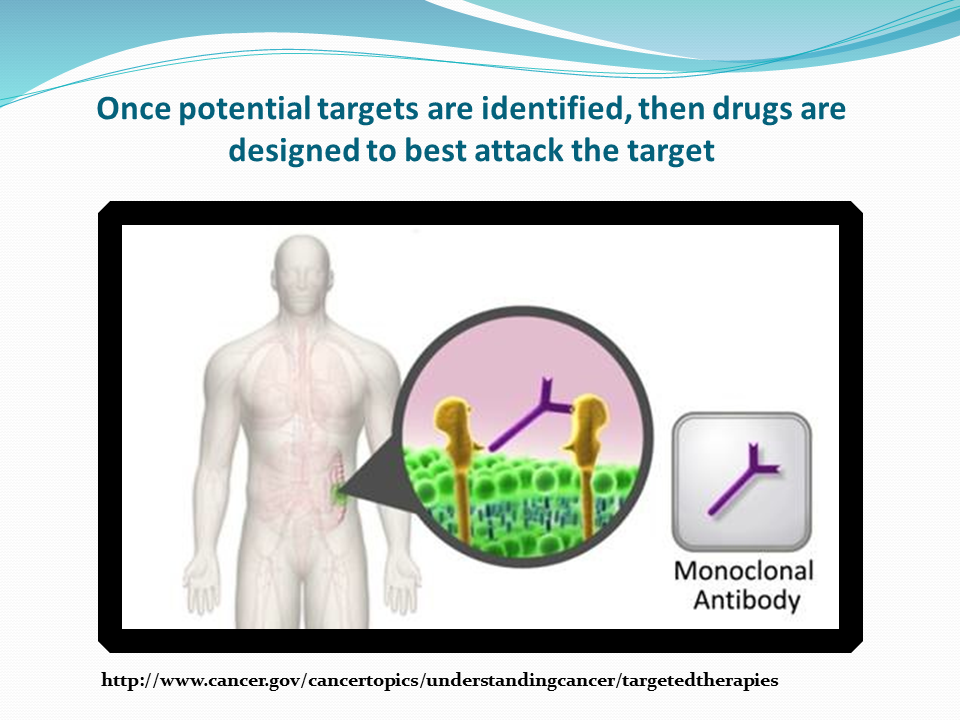 Monoclonal Antibody Naming Conventions
Monoclonal antibody = mab
tositumomab and iodine 131
mo = mouse

 rituximab
xi = chimeric or cross between mouse and human

 trastuzumab,  bevacizumab
zu = humanized

panitumumab
u = fully human (may also leave out the u)

Decision recently made to eliminate the source inflix
https://www.ama-assn.org/about/united-states-adopted-names/united-states-adopted-names-naming-guidelines
What does the name mean?
t , ta, or tu = tumor
trastuzumab

ci = circulatory
bevacizumab

li or l = immunomodulator
ipilimumab
https://www.ama-assn.org/about/united-states-adopted-names/united-states-adopted-names-naming-guidelines
What does the name mean?
One or two words added to name indicates it is a conjugated monoclonal antibody. May be combined with:

Radioactive particle: ibritumomab tiuxetan 

Drug (antibody-drug conjugate): ado-trastuzumab emtansine

Two words joined by “plus” or “and” indicates the combination of monoclonal antibody and a second agents

daratumumab plus hyaluronidase
https://www.ama-assn.org/about/united-states-adopted-names/united-states-adopted-names-naming-guidelines
What does the name mean?
In 2017, the FDA made the decision to name all new biologics (not just biosimilars) with“4 lower case letters devoid of meaning” attached by a hyphen as a suffix:

There was concern that the suffix on biosimilars would serve as a barrier to their use; creating a  misimpression that they were inferior to the reference (originator) products

Resulted in the FDA deciding to attached the suffix to all new biologics; not just biosimilars

Change in naming advances patient safety and creates a high quality, competitive market

FDA does not intend to modify the proper names of biological products that have already been licensed or approved under the Public Health Service Act without an FDA-designated suffix in their proper names.
https://www.ama-assn.org/about/united-states-adopted-names/united-states-adopted-names-naming-guidelines
retifanlimab-dlwr Zynyz® Incyte Corporation: adult patients with metastatic or recurrent locally advanced Merkel cell carcinoma (MCC) (2023)
www.Zynyz.com
retifanlimab-dlwr Zynyz®
retifanlimab-dlwr Zynyz® Incyte Corporation: adult patients with metastatic or recurrent locally advanced Merkel cell carcinoma (MCC) (2023)

Monoclonal antibody targeting the immune system

Infusion related reactions and serious immune related adverse events

Targets Programmed death receptor-1 (PD-1) 

Side effects: Immune related adverse events, fatigue, musculoskeletal pain, pruritus, diarrhea, rash, pyrexia, nausea, complications of allogeneic HSCT
www.zynyz.com
Bispecific Immunomodulatory Drugs
                                         Monoclonal Antibodies
		                      Fusion Proteins
Types of Immune Therapy: Bispecific T Cell Engagers (BiTEs)
Monoclonal antibodies: May bring T-cells close to cancer cells, helping the immune system kill the cells
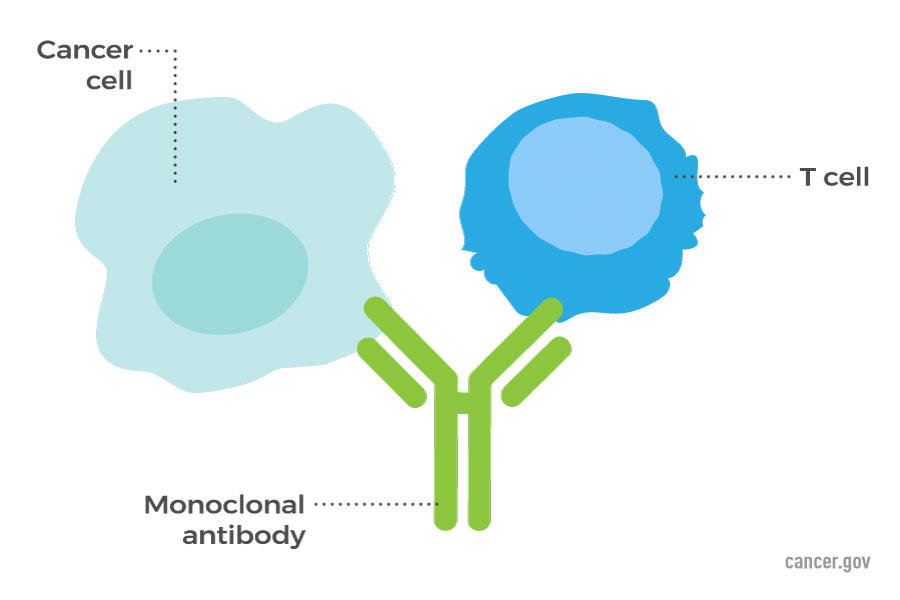 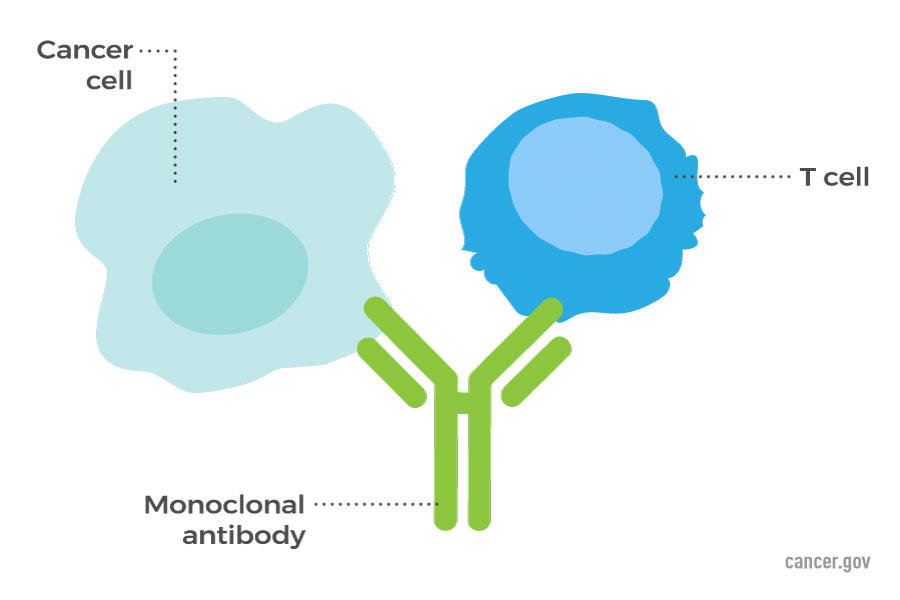 https://www.cancer.gov/about-cancer/treatment/types/immunotherapy
epcoritamab-bysp Epkinly™ Genmab US, Inc.: relapsed or refractory diffuse large B-cell lymphoma (DLBCL) not otherwise specified, including DLBCL arising from indolent lymphoma, and high-grade B-cell lymphoma after two or more lines of systemic therapy (2023)
www.epkinly.com
epcoritamab-bysp Epkinly™
epcoritamab-bysp Epkinly™ Genmab US, Inc.: relapsed or refractory diffuse large B-cell lymphoma (DLBCL) not otherwise specified, including DLBCL arising from indolent lymphoma, and high-grade B-cell lymphoma after two or more lines of systemic therapy (2023)

Bispecific monoclonal antibody ; subcutaneous

Premedicate for potential cytokine release syndrome (CRS) and monitor for immune effector associated neurotoxicity syndrome (ICANS)

Target: CD20 directed CD3 T-cell engager

Side effects: CRS, ICANS, infections, cytopenias,  fatigue, musculoskeletal pain, injection site reactions, pyrexia, abdominal pain, nausea, and diarrhea.
www.epkinly.com
glofitamab-gxbm Columvi™ Genentech, Inc.: for relapsed or refractory diffuse large B-cell lymphoma, not otherwise specified (DLBCL, NOS) or large B-cell lymphoma (LBCL) arising from follicular lymphoma, after two or more lines of systemic therapy (2023)
www.columvi.com
glofitamab-gxbm Columvi™
glofitamab-gxbm Columvi™ Genentech, Inc.: for relapsed or refractory diffuse large B-cell lymphoma, not otherwise specified (DLBCL, NOS) or large B-cell lymphoma (LBCL) arising from follicular lymphoma, after two or more lines of systemic therapy (2023)

Bispecific monoclonal antibody ; intravenous

Premedicate for potential cytokine release syndrome (CRS) and monitor for immune effector associated neurotoxicity syndrome (ICANS). Pretreat with Obinutuzumab IN 7 days before initiation.

Target: CD20 directed CD3 T-cell engager

Side effects: cytokine release syndrome, neurologic toxicity, serious infections, tumor flare, musculoskeletal pain, rash, and fatigue. lymphocyte count decreased, phosphate decreased, neutrophil count decreased, uric acid increased, and fibrinogen decreased.
www.columvi.com
talquetamab-tgvs Talvey™ Janssen Biotech, Inc.: adults with relapsed or refractory multiple myeloma who have received at least four prior lines of therapy, including a proteasome inhibitor, an immunomodulatory agent, and an anti-CD38 monoclonal antibody (2023)
www.talvey.com
talquetamab-tgvs Talvey™
talquetamab-tgvs Talvey™ Janssen Biotech, Inc.: adults with relapsed or refractory multiple myeloma who have received at least four prior lines of therapy, including a proteasome inhibitor, an immunomodulatory agent, and an anti-CD38 monoclonal antibody (2023)

Bispecific monoclonal antibody; targets in immune system and tumor; subcutaneous

Premedicate for potential cytokine release syndrome (CRS) and monitor for immune effector associated neurotoxicity syndrome (ICANS). 

Targets GPRC5D and CD3 T-cell receptor

Side effects: cytokine release syndrome, neurotoxicity, oral toxicity and weight loss, infections, cytopenias, skin toxicity, hepatotoxicity,  pyrexia, CRS, dysgeusia, nail disorder, musculoskeletal pain, rash, fatigue,, dry mouth, xerosis, dysphagia, upper respiratory tract infection, diarrhea, hypotension, and headache. Available through REMS program.
www.talvey.com
elranatamab-bcmm Elrexfio™  Pfizer, Inc.: a bispecific B-cell maturation antigen (BCMA)-directed CD3 T-cell engager, for adults with relapsed or refractory multiple myeloma who have received at least four prior lines of therapy, including a proteasome inhibitor, an immunomodulatory agent, and an anti-CD38 monoclonal antibody (2023)
www.elrexfio.com
elranatamab-bcmm Elrexfio™
elranatamab-bcmm Elrexfio™  Pfizer, Inc.: a bispecific B-cell maturation antigen (BCMA)-directed CD3 T-cell engager, for adults with relapsed or refractory multiple myeloma who have received at least four prior lines of therapy, including a proteasome inhibitor, an immunomodulatory agent, and an anti-CD38 monoclonal antibody (2023)

Bispecific monoclonal antibody; targets in immune system and tumor; subcutaneous

Premedicate for potential cytokine release syndrome (CRS) and monitor for immune effector associated neurotoxicity syndrome (ICANS). 

Targets B-cell maturation antigen (BCMA) and CD3 T-cell receptor

Side effects: CRS, neurotoxicity, hepatotoxicity, infections, fatigue, injection site reaction, diarrhea, upper respiratory tract infection, musculoskeletal pain, pneumonia, decreased appetite, rash, cough, nausea, and pyrexia. Decreased lymphocytes, neutrophils, hemoglobin, white blood cells, and platelets. Available through REMS program.
www.elrexfio.com
tebentafusp-tebn Kimmtrak® Immunocore Limited: a bispecific gp100 peptide-HLA-directed CD3 T cell engager, for HLA-A*02:01-positive adult patients with unresectableor metastatic uveal melanoma (2022)
www.kimmtrak.com
tebentafusp-tebn Kimmtrak®
tebentafusp-tebn Kimmtrak® Immunocore Limited: a bispecific gp100 peptide-HLA-directed CD3 T cell engager, for HLA-A*02:01-positive adult patients with unresectable or metastatic uveal melanoma (2022)

Bispecific T cell engager; fusion protein

Gp100 peptide HLA directed CD3 T cell engager

Potential for cytokine release syndrome; monitor for at least 16 hours following first 3 infusions and then as clinically indicated 

Biomarker testing needed prior to administration  

Side effects: cytokine release syndrome, rash, pyrexia, pruritus, fatigue, nausea, chills, abdominal pain, edema, hypotension, dry skin, headache, vomiting. decreased lymphocyte count, increased creatinine, increased glucose, increased aspartate aminotransferase, increased alanine aminotransferase, decreased hemoglobin, and decreased phosphate
www.kimmtrak.com
Living Drugs/ Genetically
 Engineered Cells
leucel
Cellular therapies; “living drugs”; immune effector cells

Intravenous; currently must be given at approved centers

Precision: Cells from patient, genetically engineered and given back to pt

Examples
sipuleucel-T, tisagenlecleucel, axicabtagene ciloleucel, brexucabtagene autoleucel, lisocabtagene maraleucel, idecabtagene vicleucel, ciltacabtagene autoleucel
https://www.ama-assn.org/about/united-states-adopted-names/united-states-adopted-names-naming-guidelines
Adenoviral Vector-Based Gene Therapy
nadofaragene firadenovec-vncg Adstiladrin® Ferring Pharmaceuticals: adult patients with high-risk Bacillus Calmette-Guérin (BCG) unresponsive non-muscle invasive bladder cancer (NMIBC) with carcinoma in situ (CIS) with or without papillary tumors (2022)
https://www.fda.gov/vaccines-blood-biologics/cellular-gene-therapy-products/adstiladrin
nadofaragene firadenovec-vncg Adstiladrin®
nadofaragene firadenovec-vncg Adstiladrin® Ferring Pharmaceuticals: adult patients with high-risk Bacillus Calmette-Guérin (BCG) unresponsive non-muscle invasive bladder cancer (NMIBC) with carcinoma in situ (CIS) with or without papillary tumors (2022)	
Intravesical

Non-replicating adenoviral vector-based gene therapy

Pre-medication with an anticholinergic advised; contraindicated in pts with hypersensitivity to  interferon alfa or any component

No Biomarker testing  needed prior to administration  

Side effects: glucose increased, instillation site discharge, triglycerides increased, fatigue, bladder spasm, micturition, creatinine increased, hematuria , phosphate decreased, chills, pyrexia, and dysuria. Risk of disseminated adenovirus infection in persons immunocompromised or immunodeficient.
https://www.fda.gov/vaccines-blood-biologics/cellular-gene-therapy-products/adstiladrin
Estrogen Receptor Antagonist
elacestrant Orserdu™ Stemline Therapeutics, Inc.: postmenopausal women or adult men with ER-positive, HER2-negative, ESR1-mutated advanced or metastatic breast cancer with disease progression following at least one line of endocrine therapy (2023)
www.orserdu.com
elacestrant Orserdu™
elacestrant Orserdu™ Stemline Therapeutics, Inc.: postmenopausal women or adult men with ER-positive, HER2-negative, ESR1-mutated advanced or metastatic breast cancer with disease progression following at least one line of endocrine therapy (2023) 

Oral estrogen receptor antagonist

Drug interactions with strong and moderate CYP3A4 inducers and inhibitors

Biomarker testing needed prior to administration: ER, HER2 and ESR-1

Side effects: dyslipidemia, musculoskeletal pain, nausea, increased cholesterol, increased AST, increased triglycerides, fatigue, decreased hemoglobin, vomiting, increased ALT, decreased sodium, increased creatinine, decreased appetite, diarrhea, headache, constipation, abdominal pain, hot flush, and dyspepsia
www.orserdu.com
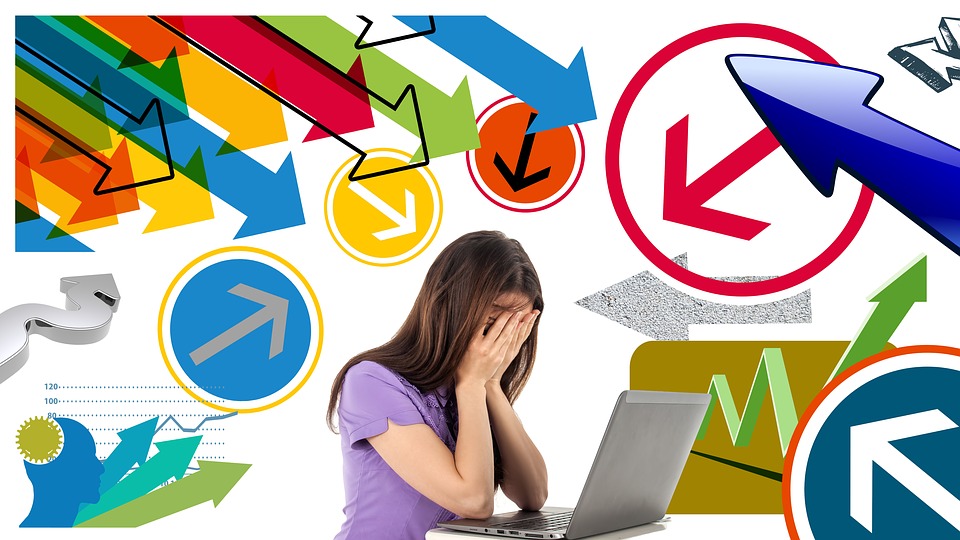 References
https://www.ama-assn.org/about/united-states-adopted-names/united-states-adopted-names-naming-guidelines


http://www.cancer.gov/cancertopics/understandingcancer/targetedtherapies


http://www.cancer.gov/dictionary


http://www.fda.gov/Drugs/InformationOnDrugs/ApprovedDrugs/ucm279174. htm


http://www.mycancergenome.org


https://www.ons.org/genomics-taxonomy


https://www.fda.gov/drugs/biosimilars/biosimilar-product-information



Search proprietary or non proprietary name of any drug to reach the web site dedicated to that drug. Prescribing information will be available on each web site.